Оздоровительная гимнастика после сна с элементами закаливания
вторая младшая  группа
Я не боюсь ещё раз повторить:
Забота о здоровье-
это важнейший труд воспитателя.
От жизнерадостности, бодрости детей
Зависит их духовная жизнь,
Мировоззрение, умственное развитие,
Прочность знаний, вера в свои силы
В.А. Сухомлинский
Цель оздоровительной гимнастики : 
Сформировать  у ребенка привычку к здоровому образу жизни. 

Задачи: 
Обучающие задачи. Учить выполнять упражнения из разных исходных положений, добиваясь естественности, лёгкости.
Развивающие задачи. Развивать координацию движений рук и ног, ловкость, умение ориентироваться в пространстве. Закреплять двигательные навыки. 
Воспитывающие задачи. Воспитывать осознанное отношение детей к своему здоровью. 
Здоровье сберегающая задача. Наращивание мышечного корсета, предупреждение или коррекция плоскостопия, предупреждение или коррекция нарушения осанки, закаливание организма
Этапы гимнастики после сна
Пробуждающая аромотерапия и приветствие
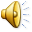 Пробуждающая гимнастика
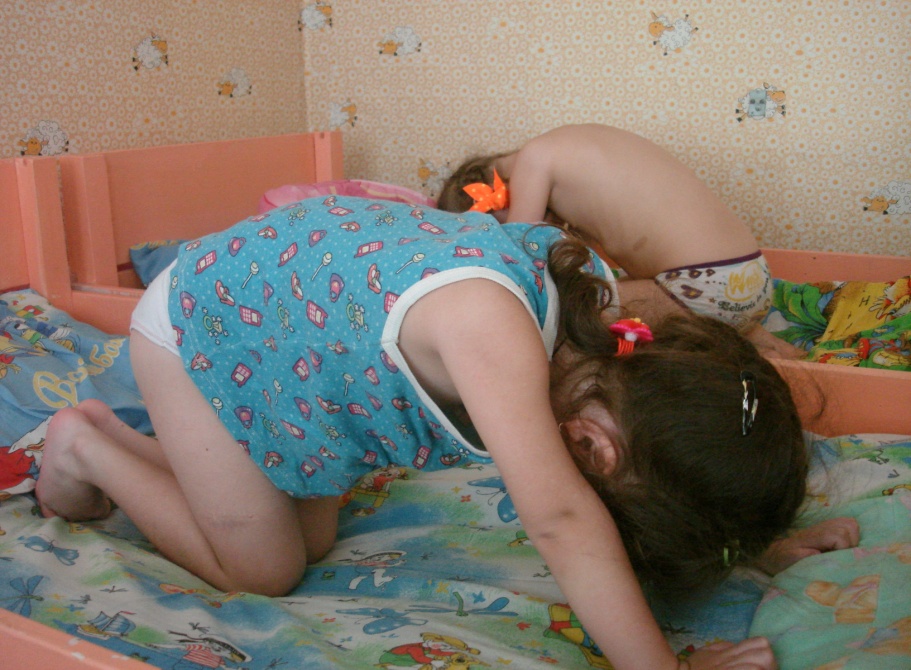 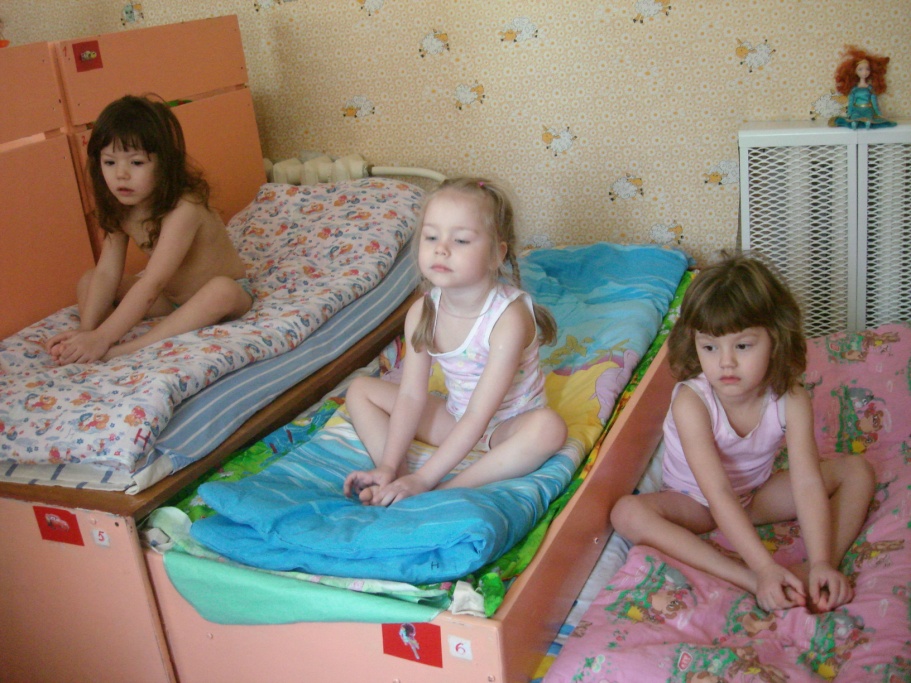 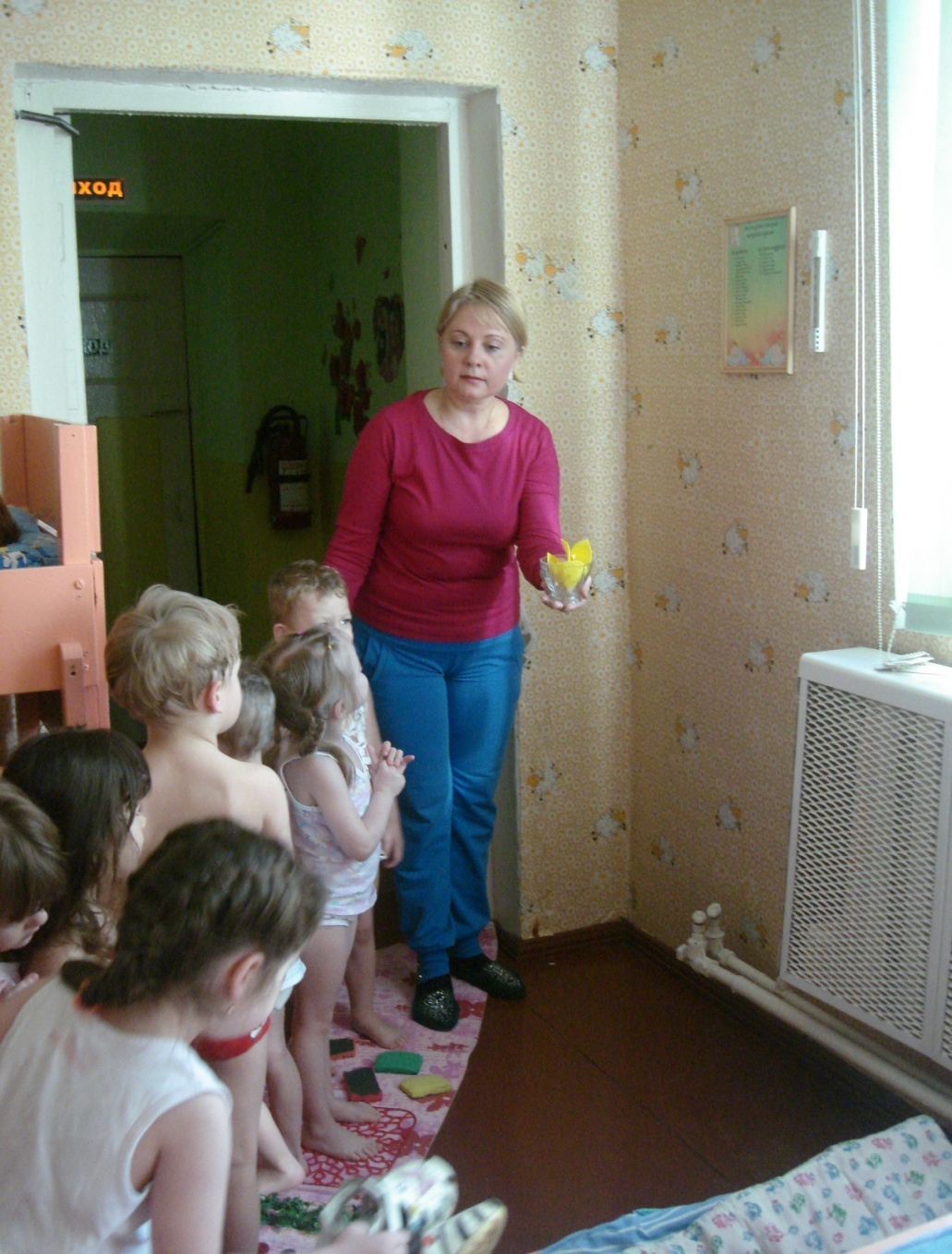 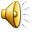 Дорожка здоровья
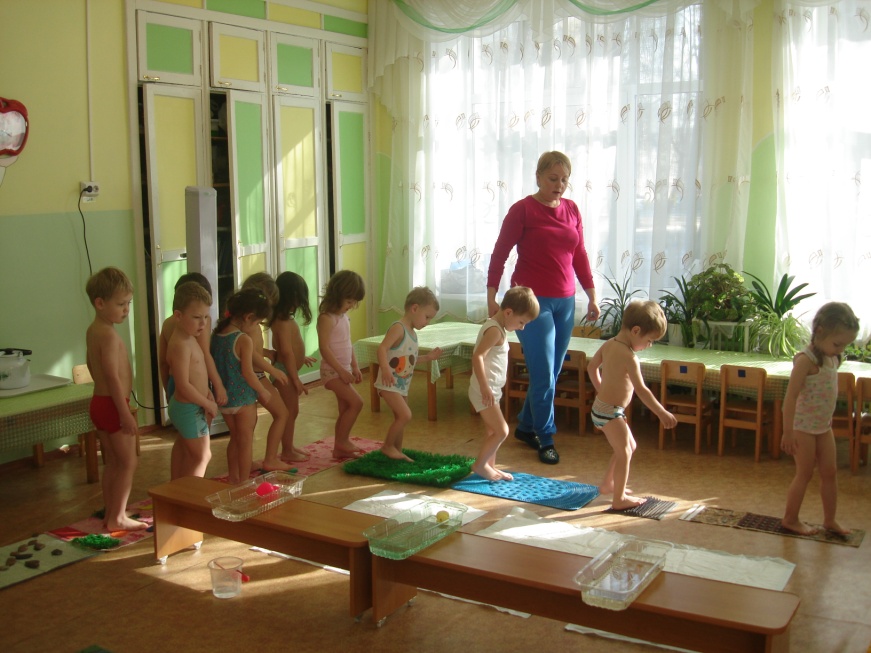 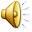 «Рижский» метод закаливания
Игровая дыхательная гимнастика
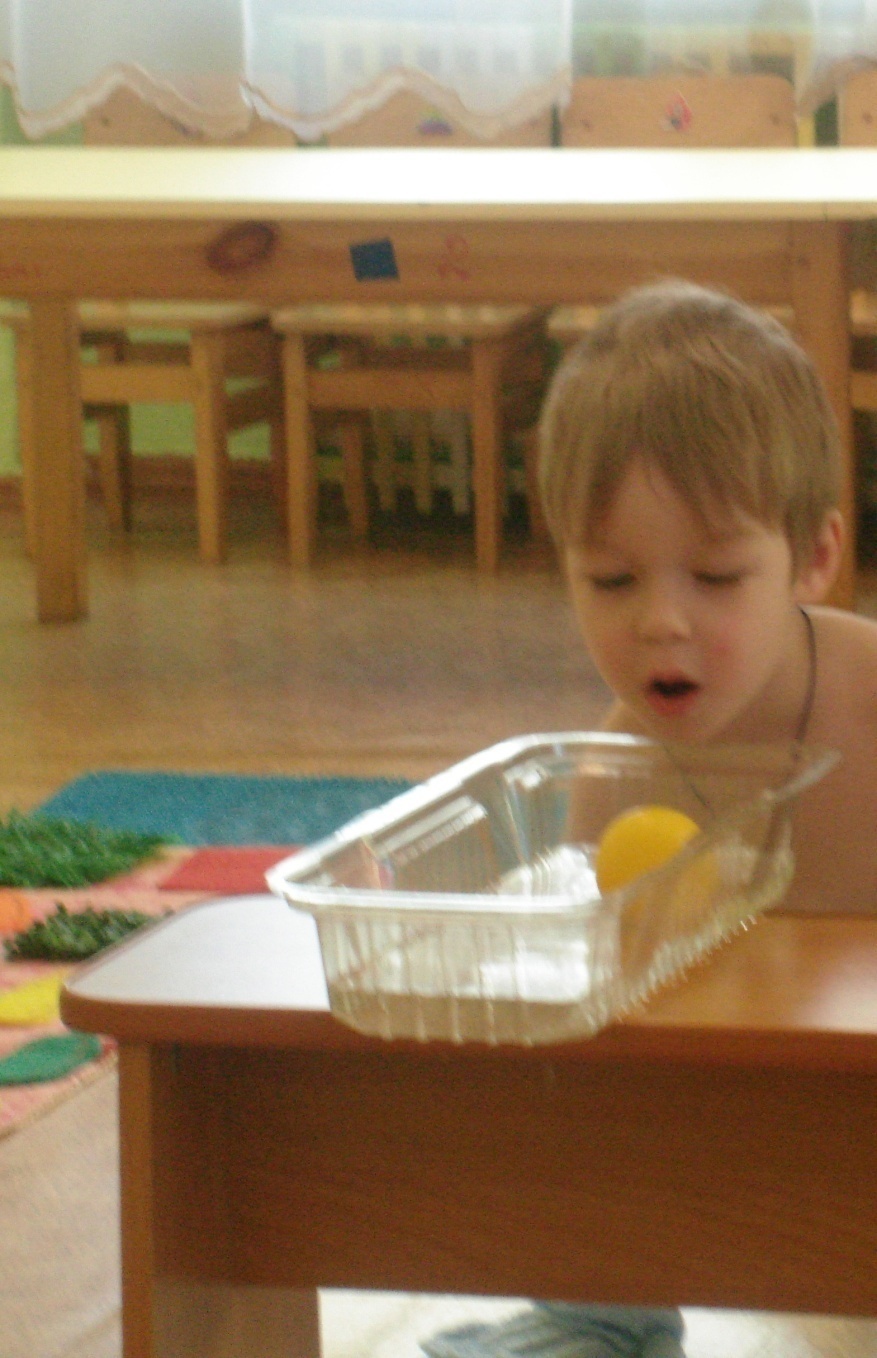 Профилактика плоскостопия
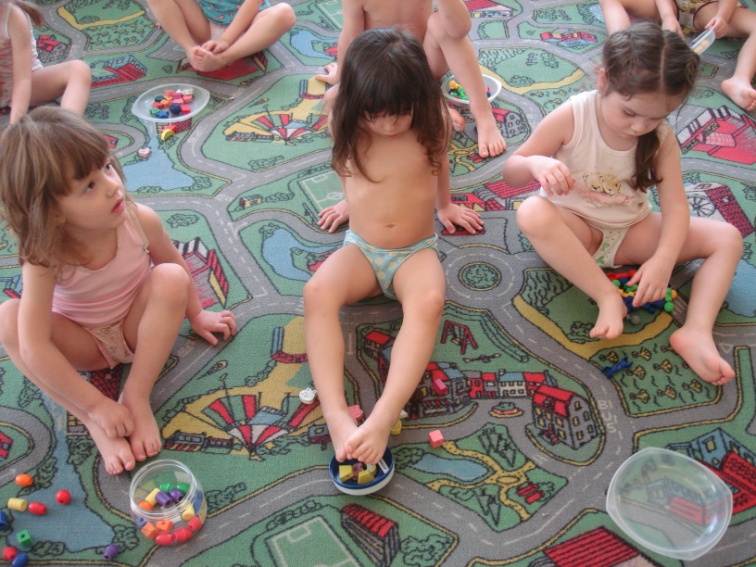 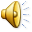 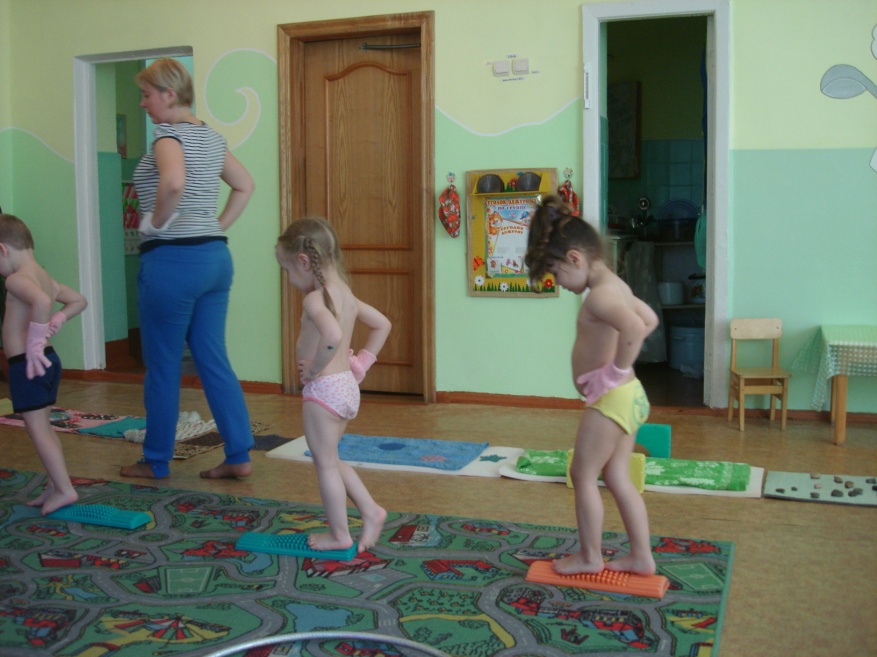 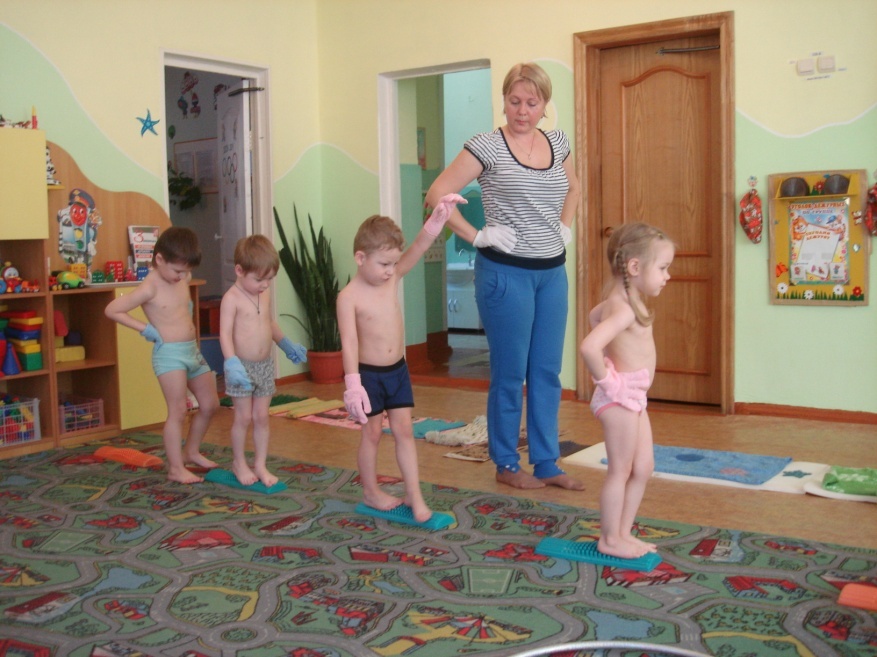 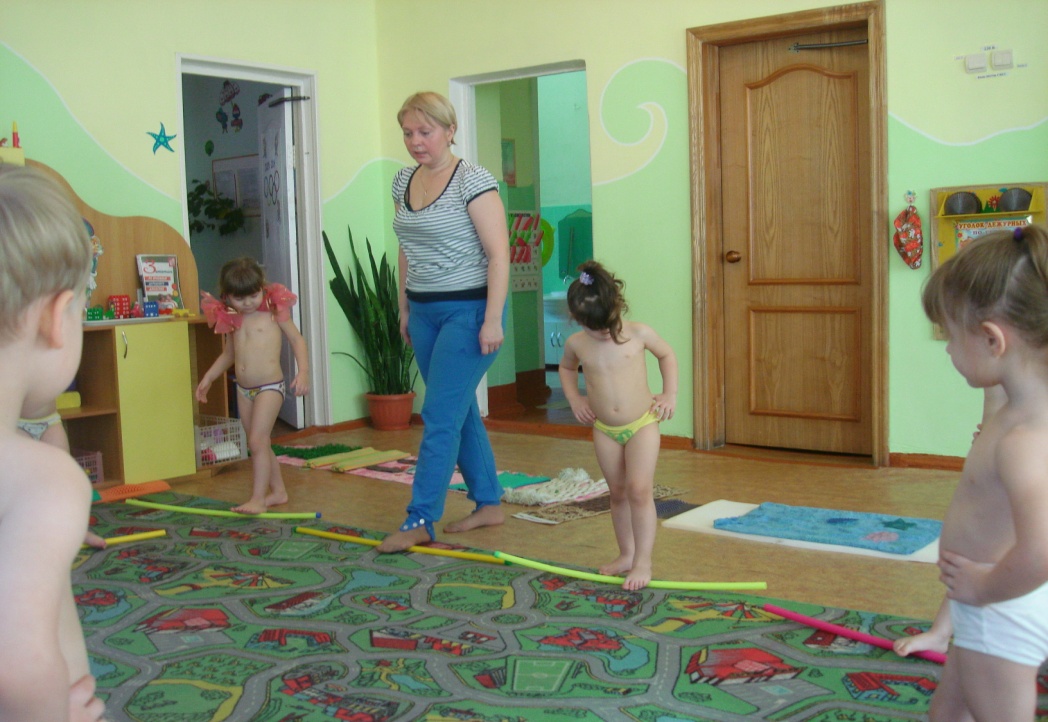 Профилактика нарушений
осанки
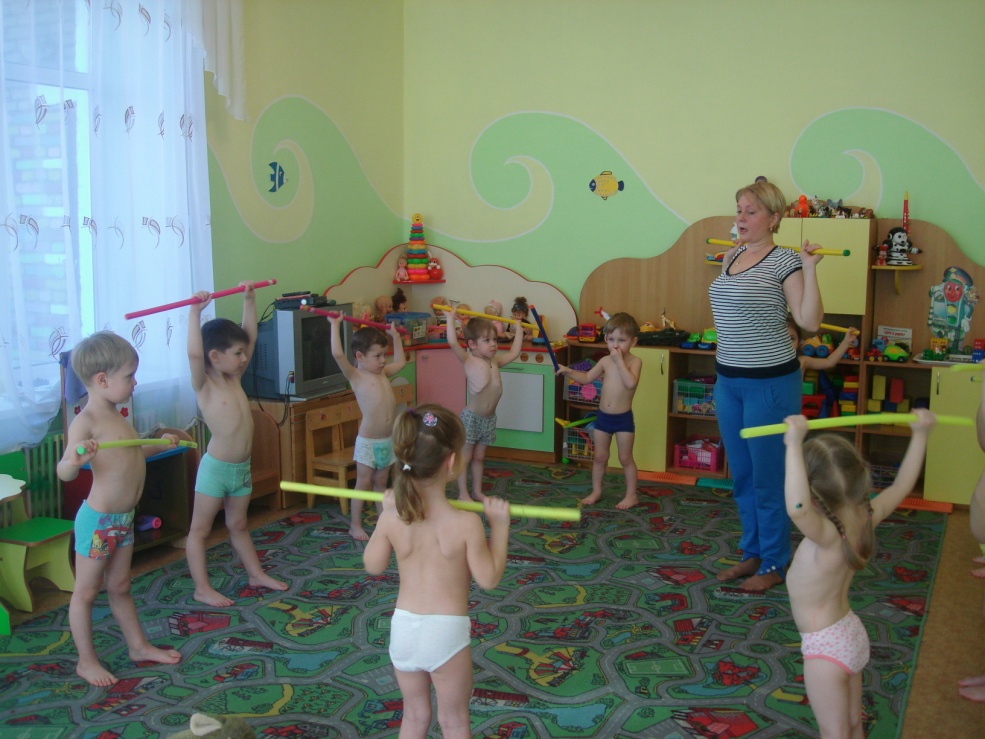 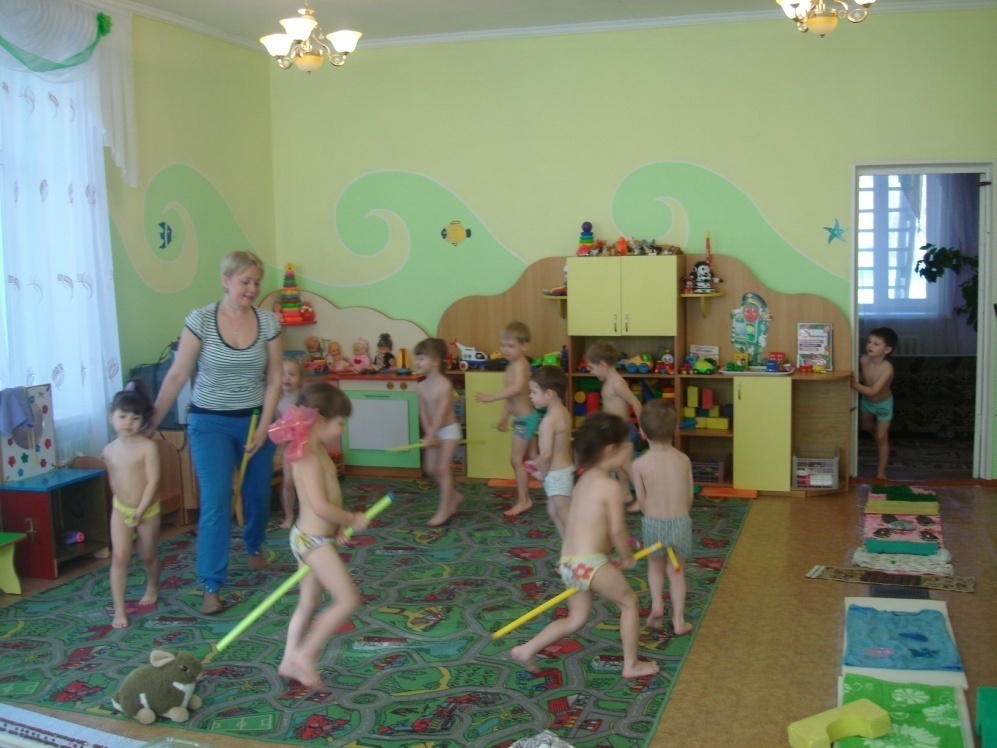 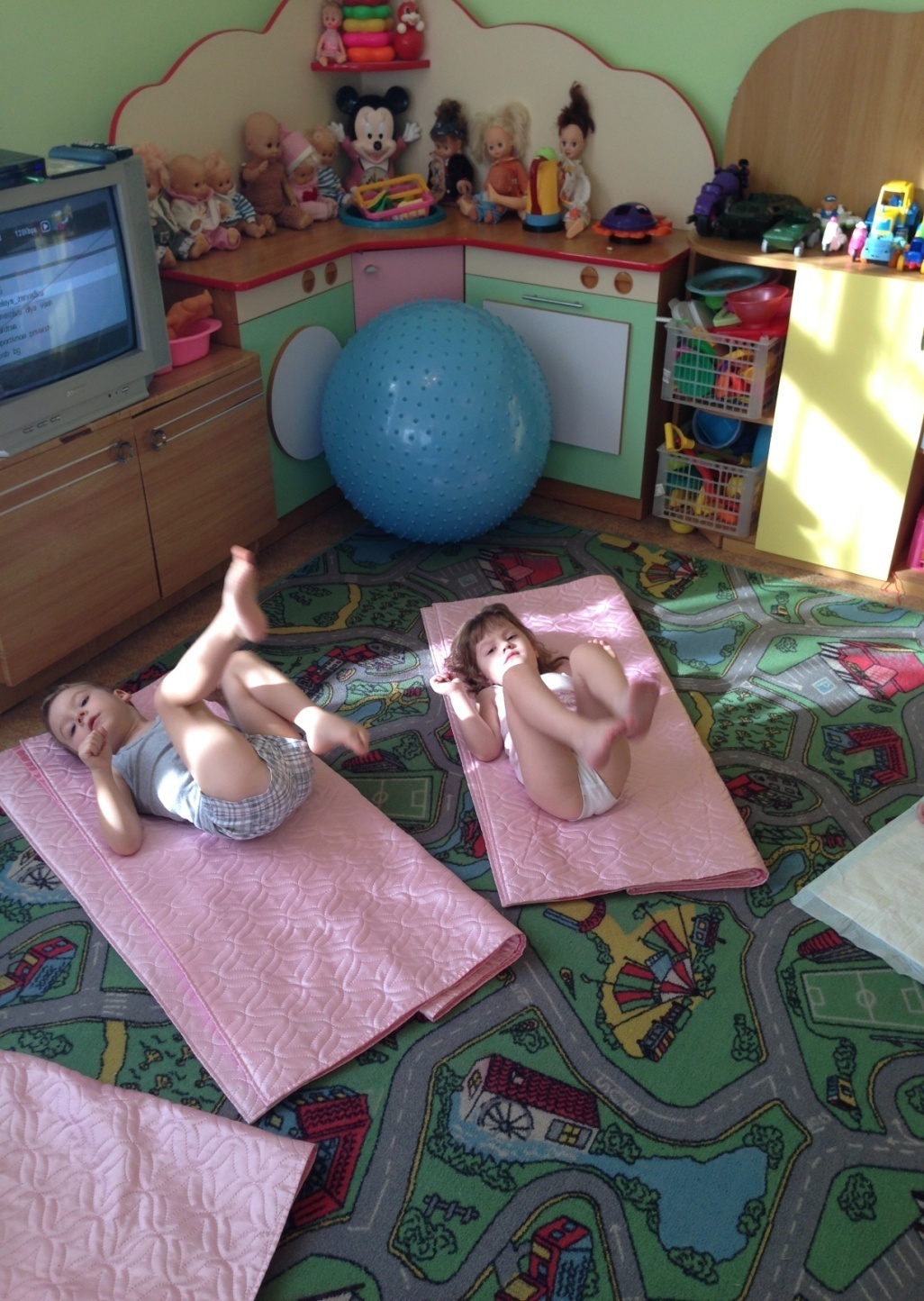 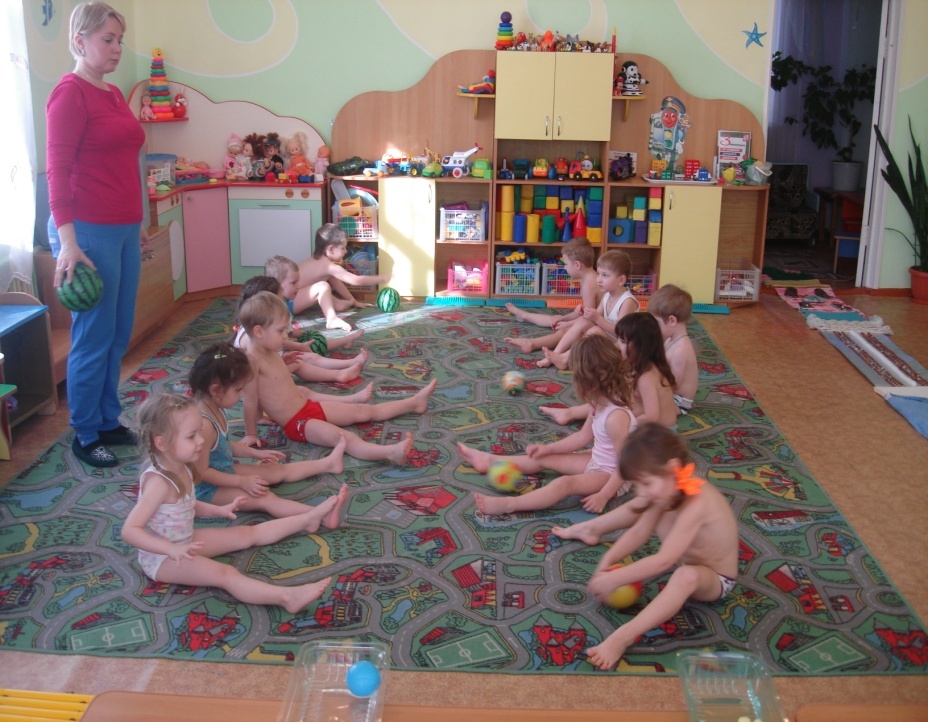 Самомассаж
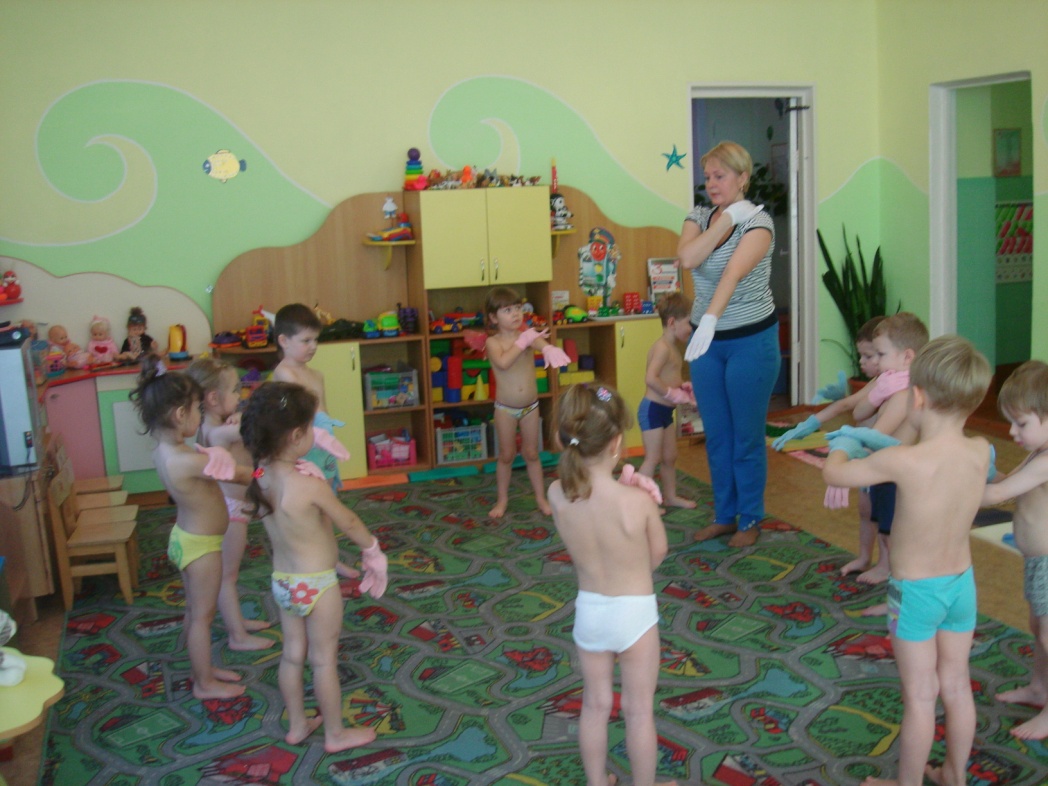 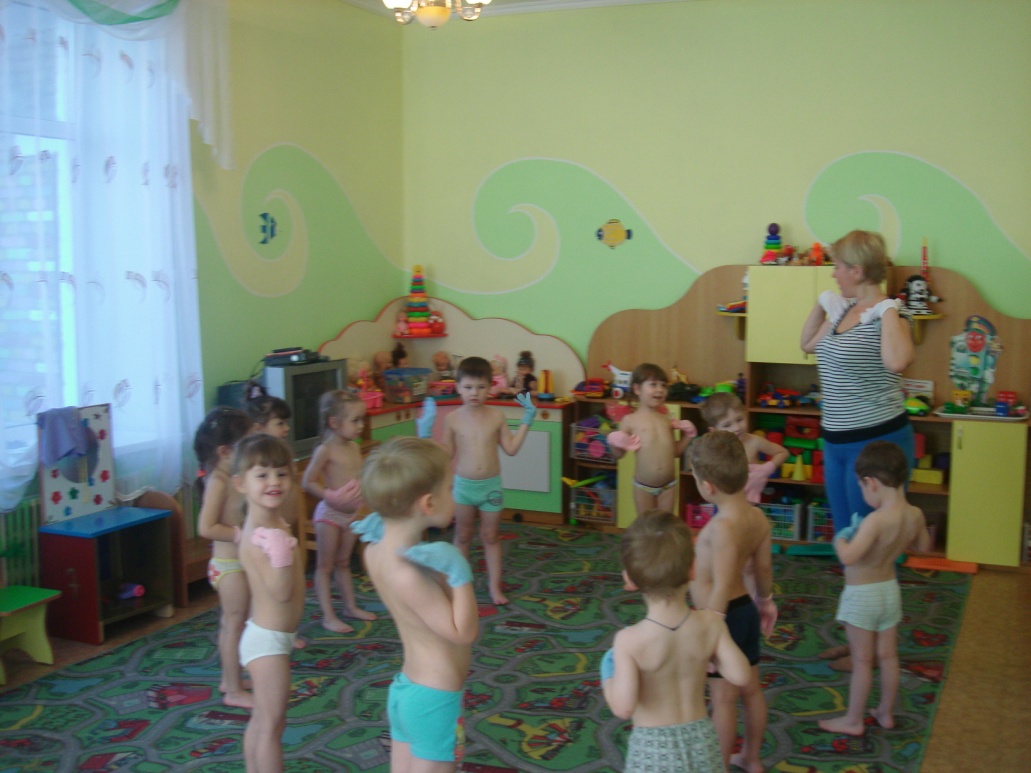 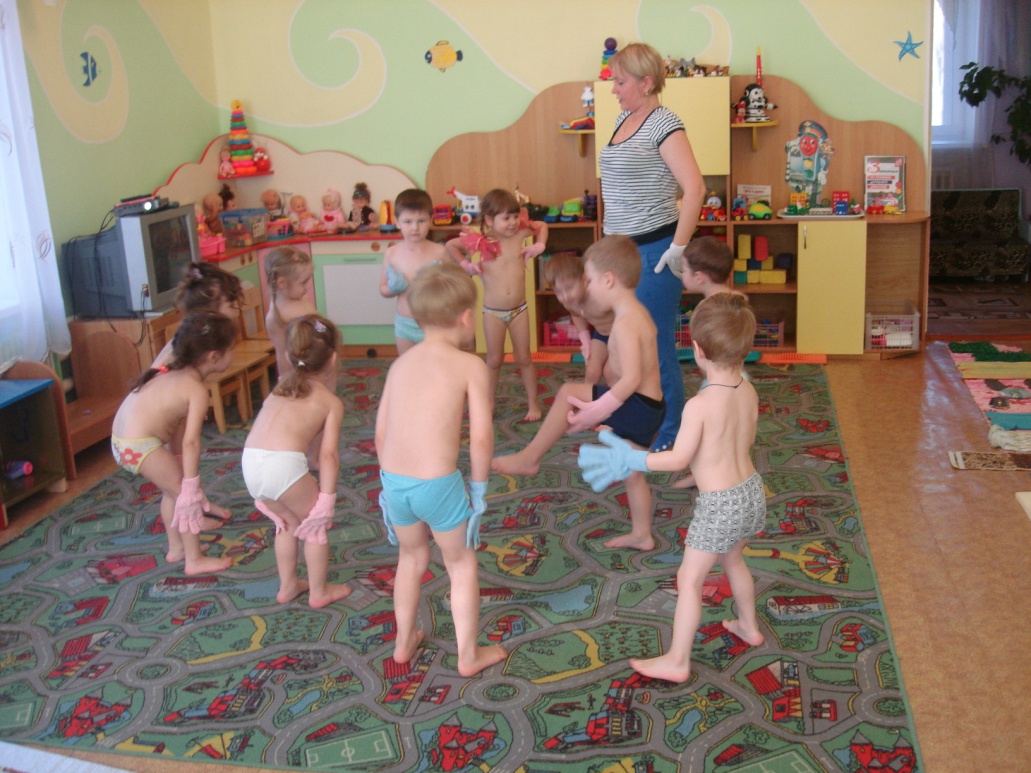 Водные процедуры
Фитбол
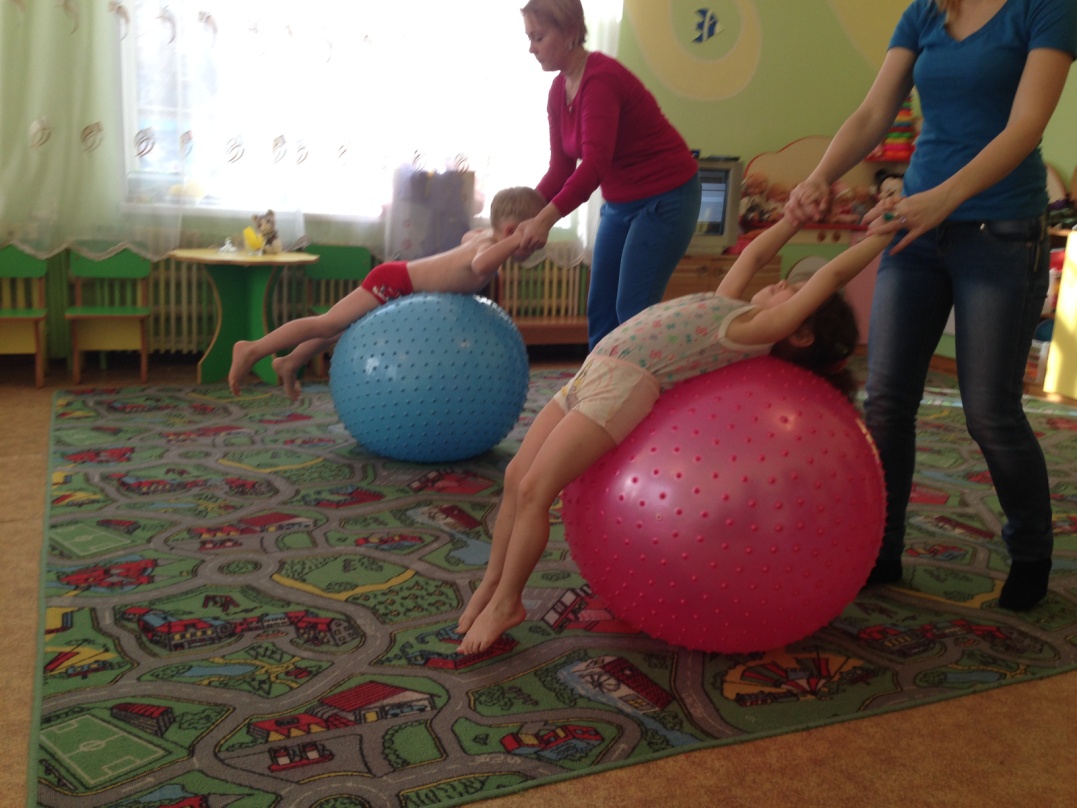 Релаксация и музыкотерапия
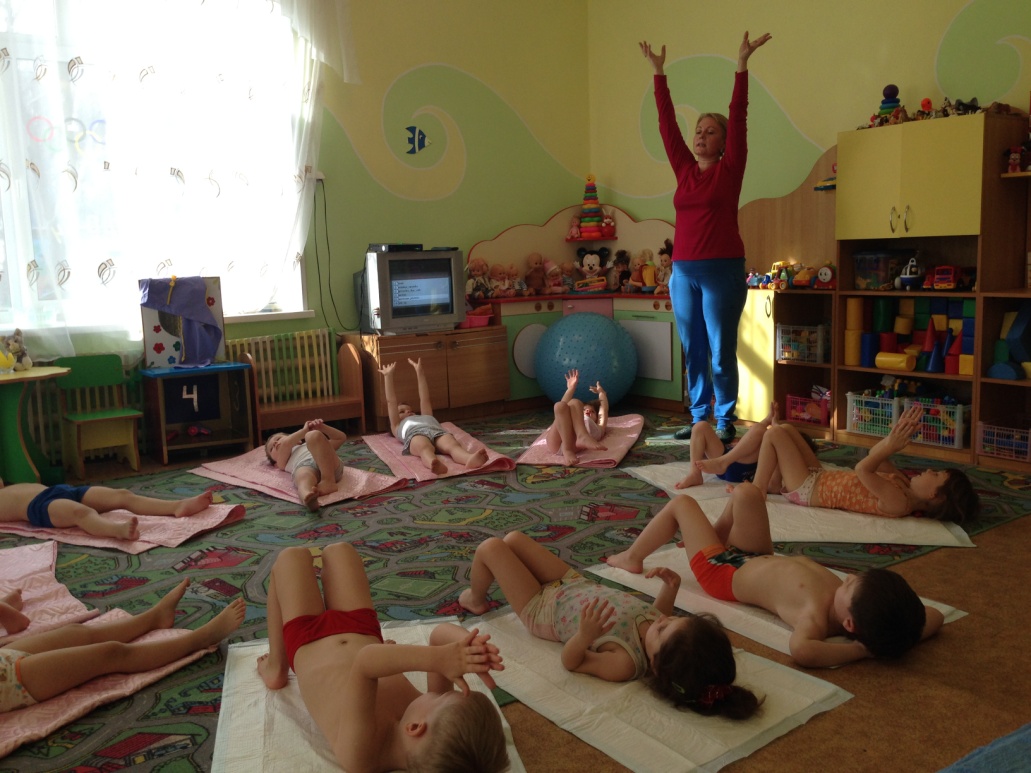 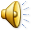 Психогимнастика
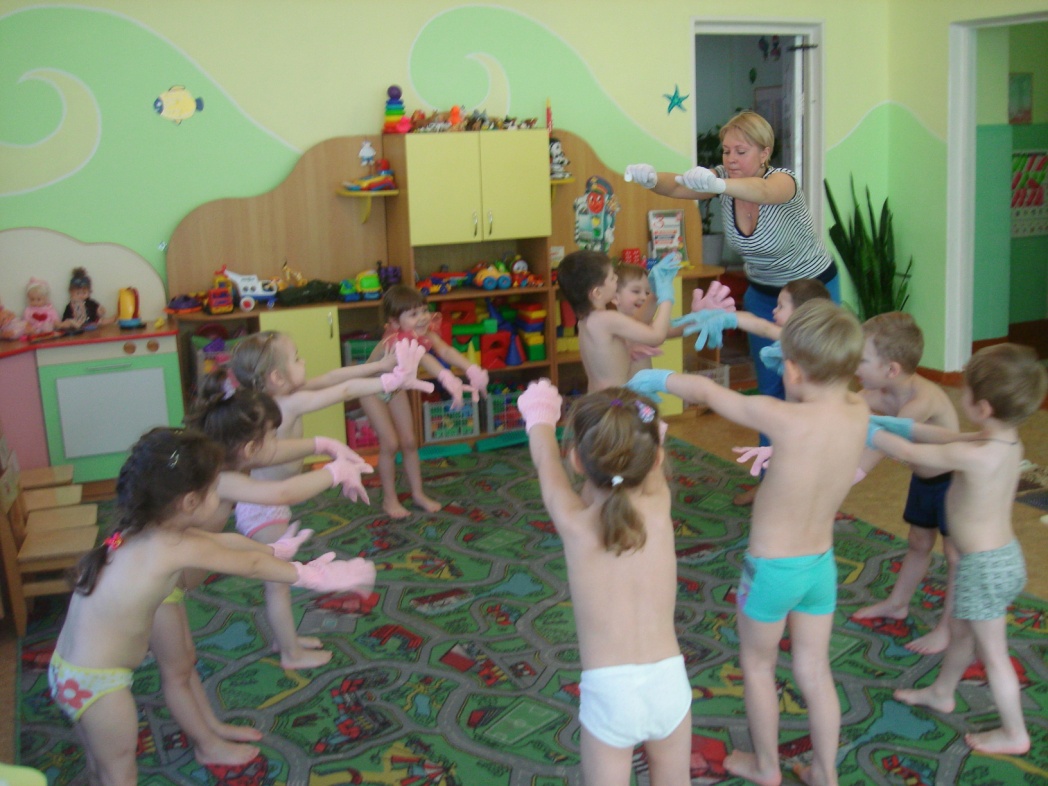